Letonya'da Arabuluculuk
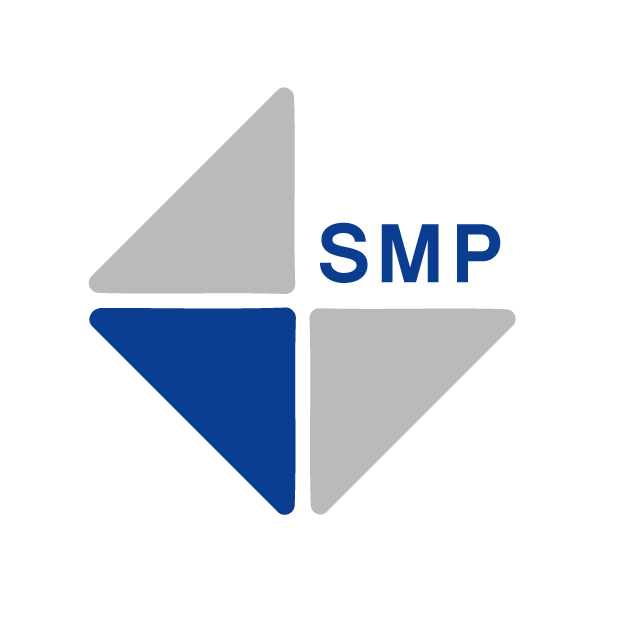 Faila Abbasova
Letonya Sertifikalı Arabulucular Konseyi Başkanı,
Arabuluculuk süpervizörü
Ankara, 2024
Arabuluculuk Kanunu'nun 10 yılı
Saf Arabuluculuk Modeli
Tarafların talebi üzerine arabulucu tarafından mahkeme dışında gerçekleştirilir.
Kendi kendine örgütlenme modeli - arabulucular arasında, diğer şeylerin yanı sıra, arabuluculuk hizmetlerinin kalite standartlarını da belirleyen serbest rekabet vardır.
Kanun'dan önce yürürlükteydi ve Kanun'un kabulünden sonra da yürürlüktedir.
Derneklerin himayesinde çalışmak: 
arabulucular için eğitim ve öğretim kursları geliştirdi;
 geliştirilen iç düzenlemeler (Arabulucular için Etik Kurallar, sürecin tanımı, düzenlemeler)
Arabuluculuk Konseyi kuruldu
Arabuluculuk esas olarak medeni hukuk ilişkilerinden kaynaklanan uyuşmazlıklarda - ailevi, ekonomik, iş uyuşmazlıkları ve iş uyuşmazlıklarında gerçekleştirilmiştir.
Mahkeme kararına dayanarak arabuluculuk
Arabuluculuk, mahkemenin (hakim) inisiyatifiyle sertifikalı bir arabulucu tarafından gerçekleştirilir
Davadaki işlemler arabuluculuk süresi boyunca (6 aya kadar) askıya alınır
 dava ve arabuluculuk arasında etkili iletişimin sağlanmasında ilk ve ana model olarak kabul edilmektedir (etkileşim) 
İkramiyeler: devlet vergisinin% 50 oranında iadesi, uzlaşma anlaşmasının mahkeme tarafından onaylanması (zorunlu ve zorunlu icra)
Arabulucu seçimi konusu Arabuluculuk Kanunu ile düzenlenmiş, Sertifikalı Arabulucular Konseyi oluşturulmuştur - mahkeme ile arabulucu arasında bir aracı. Sertifikalı arabulucuların faaliyetleri üzerinde kontrol.
Yargı arabuluculuğu
Mahkeme işlemleri çerçevesinde bir adli arabulucu (hakim, mahkeme çalışanı veya başka bir kişi) tarafından yürütülür
 Arabuluculuk bir hakim tarafından yürütülüyorsa, ilgili davayı dikkate almaz
  Entegre arabuluculuk: Mahkeme, dava ve arabuluculuğun özelliklerini kullanarak ve birleştirerek işbirliği bulmaya çalışır
 yargı arabuluculuğunun etkinliğine ve verimliliğine bağlıdır
Bir kavram olarak kaldı. Almanya da dahil olmak üzere birçok AB ülkesinde etkilidir
Alır
Sertifikalı arabulucular
Kurulun genel kurul toplantısında, sertifikalı arabuluculardan oluşan özerk ve temsili bir organ (özerk kamu hukuku organı) 3 yıllık bir süre için seçildi. Konsey üyeleri 3 yıl daha seçilebilir.
Konseyin temel görevleri şunlardır:
arabulucuların tasdik ve belgelendirilmesinin organizasyonu, arabulucu sertifikalarının verilmesi,   
arabuluculuğun kalite kontrolü (şikayetlerin değerlendirilmesi dahil), 
Devlet ve yerel yönetim kurumları, diğer kurumlar ve yetkililerle olan ilişkilerinde Sertifikalı Arabulucular Kurulu'nun temsil edilmesi, 
arabuluculuk ile ilgili mevzuat konuları ve arabuluculuk uygulaması hakkında görüş bildirmek; 
Tarafların arabulucu seçimi veya arabuluculukla ilgili diğer konularda anlaşamaması durumunda sertifikalı arabulucu tavsiyesi.
Sertifikalı Arabulucular Kurulu
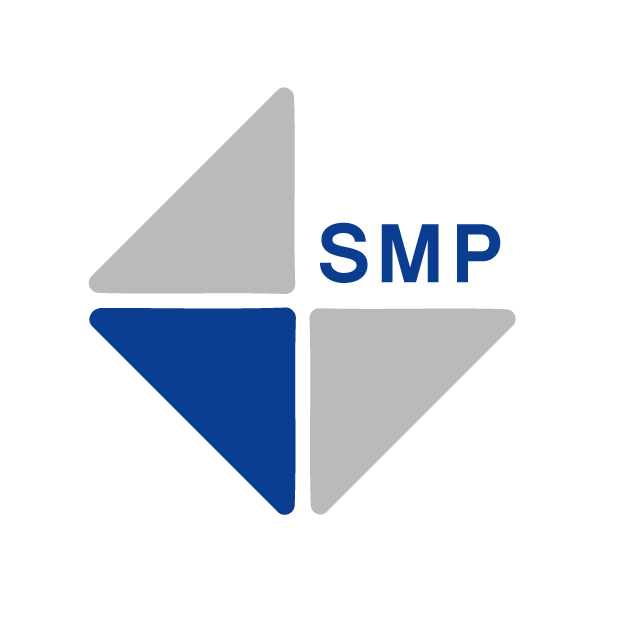 İstatistik
*Iespējamas vairākas atbildes, tāpēc kopējais skaits var nesakrist ar uzsākto mediācijas procesu skaitu.
İstatistik
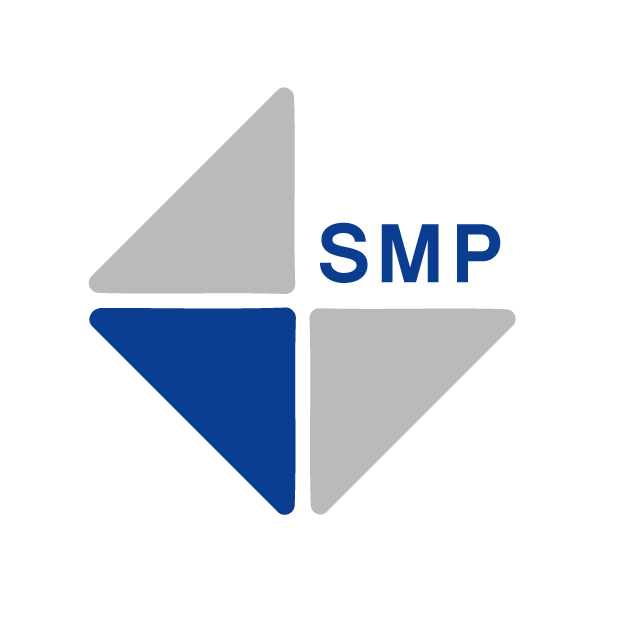 Aile Arabuluculuğu Programı
Arabuluculuk Kanunu bir norm içermektedir – Adalet Bakanlığı, Yeminli Arabulucular Konseyi ile işbirliği içinde, arabuluculuk yoluyla mahkeme dışı ve adli arabuluculukta çocuk haklarını etkileyen anlaşmazlıkların değerlendirilmesine ilişkin koşulların uygulanması için devlet finansmanı çerçevesinde her yıl bir miktar para tahsis etmektedir.
Konsey her yıl devlet sübvansiyonlarının geliştirilmesi için Adalet Bakanlığı ile bir anlaşma yapar. 
Devlet 5 arabuluculuk seansı (5 saat) için ödeme yapar, ancak taraflardan biri düşük gelirli bir kişiyse, o zaman 7 saat. Geri kalan her şey tarafların kendileri tarafından ödenir
Konsey, sertifikalı arabulucularla anlaşmalar yapar ve ödemeleri yönetir, programa dahil olan arabulucuların bir listesini derler. Güncel oran 45 euro/saattir. + %21 KDV (arabulucu KDV mükellefi ise).  
Taraflarla yapılan sözleşmeler arabulucu tarafından yapılır. Arabulucu, taraflarla birlikte arabuluculuğun devamı için zemin hazırlar. Arabulucular arasında yapılan bir ankete göre,% 76'sı oranın 50 avro / saati aştığını belirtti
2024 yılı Ekim ayı itibarıyla 277 arabuluculuk yapılmıştır. Toplam saat sayısı 1110 saattir. Arabuluculuk 312 çocuğu etkiledi, 77 arabuluculuk tam anlaşma ile tamamlandı, 68 arabuluculuk anlaşma olmadan, 17 kısmi anlaşma ile taslağın ardından devam etti 61, devletin ücretli 86 arabuluculuk saati çerçevesinde devam ediyor
Bu, Konsey'in ek bir hibe talep ettiği ilk yıl
Aile Arabuluculuğu Programı
Arabuluculuk sürecinde varılan anlaşmaların uygulanması konusu. 
Aile işlerinde arabuluculuk zorunlu değildir
Dava açmadan önce bir arabulucuya zorunlu olarak danışılması yoktur. 
Önceden randevu yok
Kanun şunları sağlar:
 Arabuluculuk sürecinde varılan kararlar kapsamındaki yükümlülüklerin gönüllü olarak yerine getirilmesi.
Mahkeme kararlarına ilişkin arabuluculukta taraflar, mahkeme tarafından onaylanan dostane bir anlaşma şeklinde varılan anlaşmaları resmileştirebilirler. 
Avrupa Parlamentosu'nun 12 Eylül 2017 tarihli Kararı - Arabuluculuğun gönüllülük esasına dayanmasına rağmen, arabuluculuk yoluyla varılan anlaşmaların temel hakların yanı sıra Birlik ve ulusal hukuka tam uyum içinde kolayca uygulanabilmesini sağlamak için daha fazlasının yapılması gerekmektedir.
Problem
İlerletmek
Yasanın iyileştirilmesi ve olası gelişmelerin yapılması gerekiyor:
Çocukların arabuluculuğa dahil edilmesi
Bir arabulucunun eylemlerine karşı şikayette bulunmak için zamanaşımı süresi
Devlet sübvansiyonu (aile arabuluculuğu) ile program çerçevesinde devam ettirilebilecek olan mahkemeye başvurmadan önce zorunlu istişarenin başlatılması
Sertifikalı arabulucuların mesleki gelişimi için standartların geliştirilmesi
Zorunlu denetimin tanıtılması, Etik Kuralların yeni bir versiyonu geliştirilmektedir
Sertifikalı arabulucu sayısında artış
İlerletmek
Arabulucuların belgelendirilmesi ve tasdiki için komisyonda daha fazla profesyonel (şu anda sadece 2 temsilci)
Uluslararası işbirliği (sınır arabuluculuğu da dahil olmak üzere farklı ülkelerin temsilcilerinin ortak eğitimi); Uluslararası konferansların organizasyonu https://www.youtube.com/@sertificetumediatorupadome3340/videos
İdari sektörde arabuluculuğun tanıtılması
Belediyelerden olası hibelerin alınması
Hakem Eğitimi
Sosyal Bilginin Bir Parçası Olarak Okul Arabuluculuğu
Arabulucu nasıl olunur?
Teşekkür ederim! Hepiniz harikasınız!!!